Report from SA#94-e on SA3 topics
Suresh Nair, SA3 Chair, Nokia
Outline
General information
Outcome of SA3 submissions
Approved related WID/SIDs
SA3 Exception Requests
Report on specific topics
LS to SA3
General information
Input
The SA#94-e documents: https://www.3gpp.org/ftp/tsg_sa/TSG_SA/TSGS_94E_Electronic_2021_12/Docs 
The RAN#94-e documents: https://www.3gpp.org/ftp/TSG_RAN/TSG_RAN/TSGR_94e/Docs 
The CT#94-e documents: https://www.3gpp.org/ftp/tsg_ct/tsg_ct/TSGC_94e/Docs
Reports
SA#94-e report: https://www.3gpp.org/ftp/tsg_sa/TSG_SA/TSGS_94E_Electronic_2021_12/Report 
SP-211545 is SA3 status report to TSG SA.
Outcome of SA3 submissions
All SA3-LI contributions were approved as submitted. 

All SA3 contributions were approved except, 33.501 CR1218R1(S3-214498 ) and 33.501 CR1219R1(S3-214499) sent back to SA WG3.
Approved SA3 WID/SIDs
SA3 Exception Requests
Three exceptions were granted for SA3 to complete the work on security aspects for 
Edge Computing (SP-211354), 
Proximity based Services (SP-211355), 
Uncrewed Aerial Systems (UAS) (SP-211356).
Report on specific topics
Work plan was not discussed
Because of the Rel-18 content finalization discussions, no work plan was discussed. However, there were questions on SA3 Rel-17 completion and remaining work !
Queries on Rel-18 Security workshop
Many queries on Security work for Rel-18 and plans for a workshop. Subsequently  an SA3 workshop for Rel-18 was conducted on Jan 13, 20, 2022.
 F2F Meetings
All meetings until end of May confirmed as Electronic. F2F meetings to start from TSG meetings in June (to be confirmed in Quarterly decision meeting).
Rel-18 Timeline for SA3
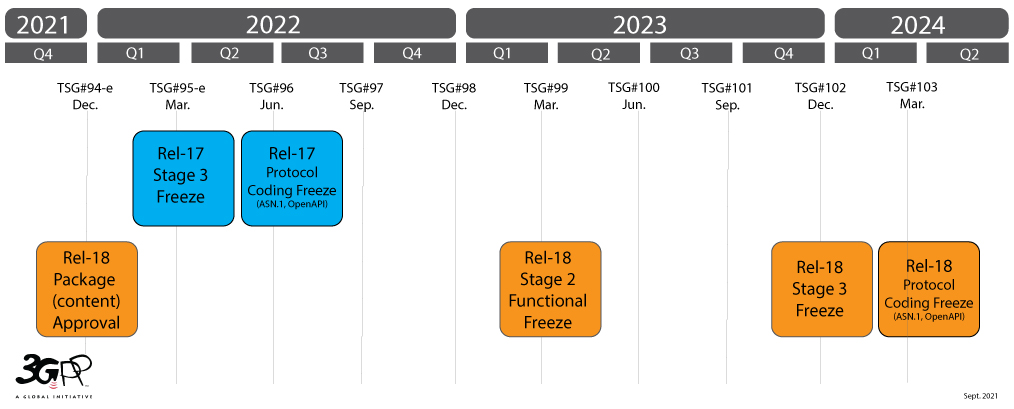 Rel-18 Freeze for SA3
SA3 Upcoming meetings in 2022
SA3#106-e-Bis     2022-04-04    2022-04-08      Online
SA3#107-Bis        2022-06-27     2022-07-01      Bath, GB   Need to confirm in this meeting
SA3#108               2022-08-22     2022-08-26      Gothenberg, Sweden
SA3#108 Bis         2022-10-10     2022-10-14      China, CN
SA3#109               2022-11-14     2022-11-18      USA
LSs to SA3
Thank You!
Suresh Nair
3GPP SA3 Chairman
mail: suresh.p.nair@nokia.com
phone: +1 973 978 9038
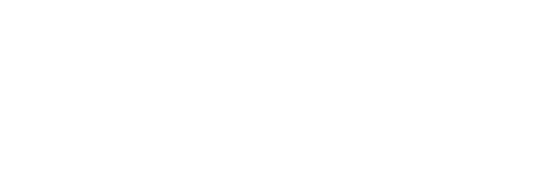